分数まとめ
小数で表しましょう
4
3
÷
＝
商を分数で表しましょう
0、
5
7
＝
1
4
÷
＝
0、
5
7
3
3
1
4
4
4
4
4
3
3
÷
0
＝
2
8
0
2
0
2
0
小数で表しましょう
小数，整数を分数で表しましょう
6
5
÷
＝
7
3
8
…
0.
3
＝
0.7
＝
1
0
の位までの小数で
表しましょう
0
1
8
3
0.
3
173
答え
1.73
＝
1
5
1
5
0
0
0
6
8
0.
3
6
100
1
0
0
4
8
0
2
5
8
1
5
＝
0
2
1
1
8
1
青のテープは，白のテープの何倍でしょう。
をもとにすると
青20cm
白15cm
式
20
÷
15
＝
＝
20
4
4
倍
は
の
3
3
15
(倍)
答え
①
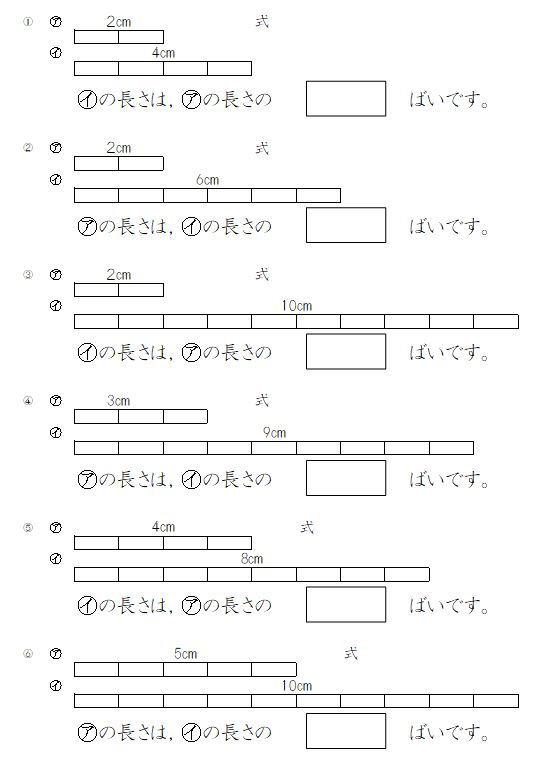 4
2
÷
＝
2
②
2
6
÷
＝
＝
③
5
10
2
÷
＝
5
2
1
3
1
1
④
3
9
÷
＝
＝
6
3
9
3
2
10
⑤
8
4
÷
＝
2
10
÷
5
＝
⑥
＝